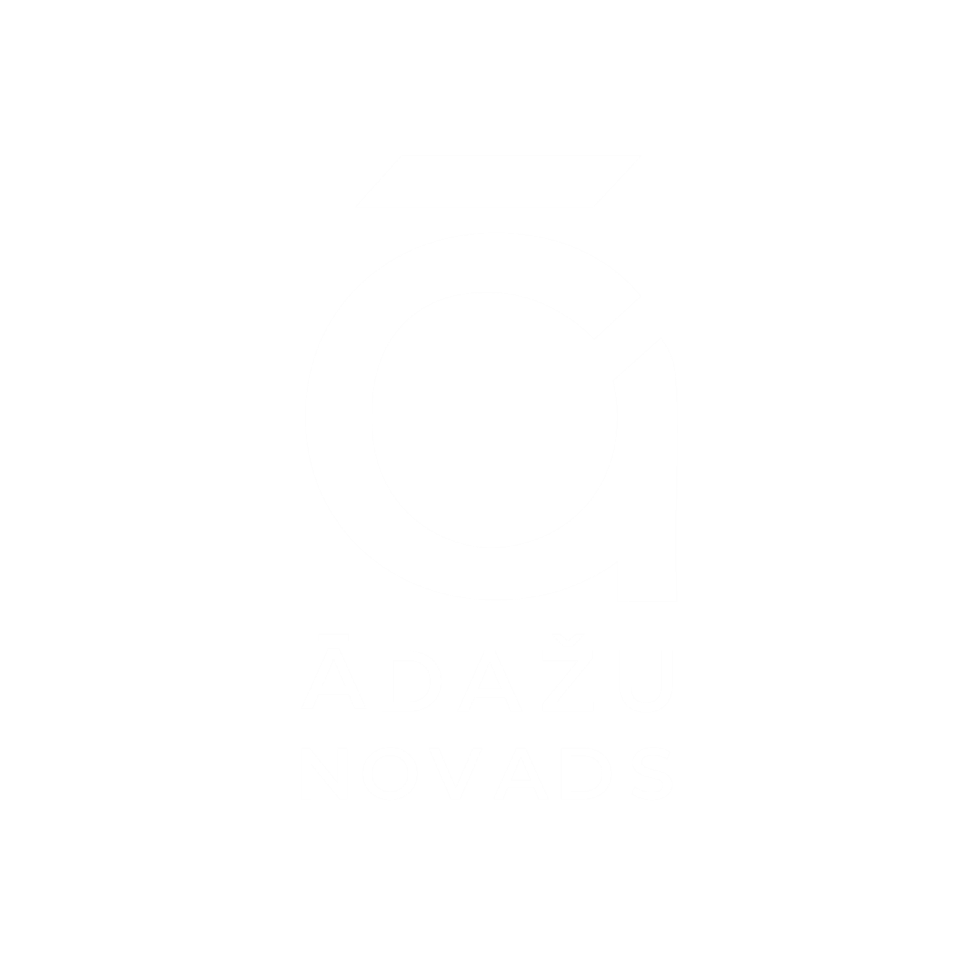 Par projektu «Blusu kroga atjaunošanas projekta 1. kārta»
ĀDAŽU NOVADA PAŠVALDĪBA   I  Attīstības un projektu nodaļa I   19.02.2025.
Par programmu
10.10.2023. MK noteikumi Nr. 579 “Valsts un Eiropas Savienības atbalsta piešķiršanas kārtība Eiropas Jūrlietu, zvejniecības un akvakultūras fonda (EJZAF) pasākumam "Sabiedrības virzītas vietējās attīstības stratēģiju īstenošana"”
Pasākuma mērķis saskaņā ar regulas 2021/1139 3. panta 3. punktu ir attīstīt ilgtspējīgu "zilo" ekonomiku un veicināt zvejniecības un akvakultūras kopienu attīstību
Administrējošā iestāde – vietējā rīcības grupa «Jūras Zeme»
Pasākumā atbilstoši vietējās attīstības stratēģijai atbalstu sniedz šādām darbībām:
vietējās ekonomikas attīstības un transformācijas veicināšanai
vides resursu ilgtspējīgai izmantošanai, kā arī klimata pārmaiņu mazināšanai
zvejas vai jūras kultūras mantojuma izmantošanas veicināšanai
ostu infrastruktūras attīstības stiprināšanai
ĀDAŽU NOVADA PAŠVALDĪBA   I  Attīstības un projektu nodaļa I   19.02.2025.
Par programmu
Attiecināmās izmaksas:
jaunu pamatlīdzekļu un programmu nodrošinājuma iegāde un uzstādīšana, kā arī muzeja eksponātu atjaunošana
jaunas būvniecības, pārbūves, ierīkošanas, novietošanas un atjaunošanas izmaksas
jaunu būvmateriālu iegādes izmaksas
digitālo risinājumu un digitālo pakalpojumu izveide
ar preces vai pakalpojuma publicitāti saistīti izdevumi
atjaunojamās vai atjaunīgās elektroenerģijas ražošanai atbalsta saņēmēja pašpatēriņam paredzētās tehnikas, iekārtu un aprīkojuma izmaksas
projekta iesnieguma sagatavošanas attiecināmās izmaksas
izmaksas darbinieka apmācībai vai darba braucienam vai komandējumam
ĀDAŽU NOVADA PAŠVALDĪBA   I  Attīstības un projektu nodaļa I   19.02.2025.
Par programmu
Finansēšanas kārtība:
Pieejams avanss 20% apmērā no EJZAF finansējuma

Konkursa norises gaita:
Iesniegumu pieņemšana LAD EPS 06.03.2025.-04.04.2025.
Projektu vērtēšana biedrībā «Jūras Zeme» – 1 mēnesis
Projektu vērtēšana – varbūt būt 3 mēneši

Projektu maksimālais īstenošanas termiņš, ja tiek veikta būvniecība - divi gadi no LAD lēmuma pieņemšanas par projekta iesnieguma apstiprināšanu, pārējām darbībām – 1 gads.
ĀDAŽU NOVADA PAŠVALDĪBA   I  Attīstības un projektu nodaļa I   19.02.2025.
«Jūras Zeme» SVVA stratēģijā noteiktā rīcība
Rīcība EJZAF M4.1. «Zvejas vai jūras kultūras mantojuma saglabāšanas un izmantošanas iniciatīvas»
Maksimālā attiecināmo izmaksu summa vienam projektam – līdz 333 333,33 EUR (ar Zivsaimniecību saistītas kultūrvēsturiskas ēkas atjaunošanai)
Maksimālā atbalsta intensitāte – 90%
Rīcības apraksts – Rīcības ietvaros tiek atbalstītas iniciatīvas kas nodrošina kultūrvēsturisko elementu glabāšanu un nemateriālā kultūrvēstures mantojuma popularizēšanu un pēctecību
Iznākuma rādītājs – atbalstīts 1 projekts ar Zivsaimniecību saistītas kultūrvēsturiskas ēkas atjaunošanai
Ādažos plānotais projekts – Blusu kroga atjaunošanas projekta 1. kārta
ĀDAŽU NOVADA PAŠVALDĪBA   I  Attīstības un projektu nodaļa I   19.02.2025.
Projekta pamatojums
«Blusu» kroga ēka ir viena no retajām Carnikavas muižas kompleksa ēkām, kas ir saglabājusi savu vēsturisko veidolu un nepārdzīvojusi būtiskas pārmaiņas salīdzinājumā ar citām muižas ēkām
Ēka ir vienīgā ļoti labi saglabājusies vēsturiskā kroga ēka Vidzemes piekrastē
Carnikavas pagasta iedzīvotāju padomes veiktās iedzīvotāju aptaujas 11.02.2025.-17.02.2025. rezultāti liecina, ka 50 no 53 respondentiem atbalsta minēto projekta ideju
Blusu krogs ir spēlējis nozīmīgu lomu Vidzemes piekrastes nemateriālā kultūras mantojuma veidošanā. Blusu krogs, tāpat kā Carnikavas muiža, atradās uz senā Rīgas – Pērnavas pasta ceļa vai tā tuvumā. Ēkas pirmsākumi ir datējami ar 1726. gadu. Krogi bijuši svarīgi pieturas punkti un naktsmītnēm ceļotājiem atpūtai un mijiedarbībai ar vietējiem iedzīvotājiem. Krogā arī veikti darījumi (slēgti līgumi un izmaksāta nauda par darbu). Tā bijusi vieta, kur tirgotas zivis un Carnikavas nēģi. Ēka ir pildījusi arī pasta funkcijas, kā arī atpūtas vieta pasta zirgiem un pastniekiem.
ĀDAŽU NOVADA PAŠVALDĪBA   I  Attīstības un projektu nodaļa I   19.02.2025.
Par plānoto projektu
«Blusu» kroga atjaunošanas projekta 1. kārtā paredzēts pārbūvēt saimniecības ēku, ierīkojot tajā universālu telpu plānojumu ar iespēju telpas lietot daudzfunkcionāli zvejas un cita kultūrvēsturiskā mantojuma saglabāšanai
2024. gadā veiktā saimniecības ēkas tehniskā apsekošana liecina, ka ēka atrodas neapmierinošā, pirmsavārijas un avārijas stāvoklī
Projektu īstenot atbilstoši būvprojektam «Kultūras un amatniecības centra īpašuma “Blusas” saimniecības ēkas pārbūve» (plānots izstrādāt 2025. gadā), kura mērķis ir Kultūras un amatniecības centra “Blusas” saimniecības ēkas, Carnikavā pārbūve, teritorijas labiekārtošana, nodrošinot LR normatīvajiem aktiem atbilstošas ēkas energoefektivitātes un vides pieejamības prasības
ĀDAŽU NOVADA PAŠVALDĪBA   I  Attīstības un projektu nodaļa I   19.02.2025.
Par plānoto projektu
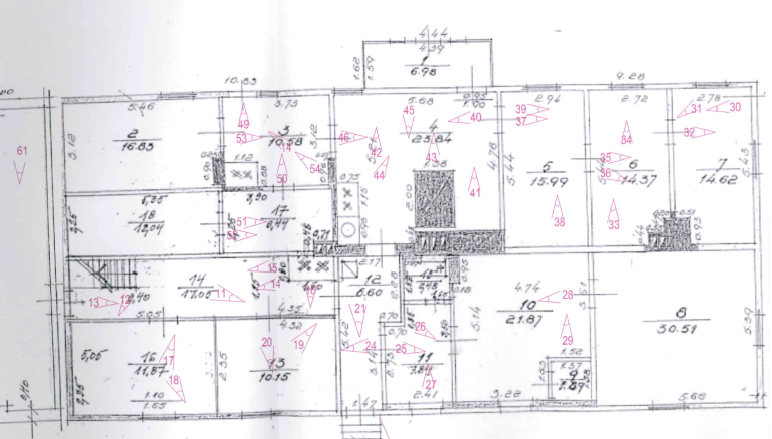 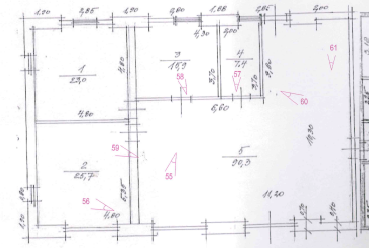 252,93 m2
162,3 m2
Kadastra apz. 80520040059002
Kadastra apz. 80520040059001
ĀDAŽU NOVADA PAŠVALDĪBA   I  Attīstības un projektu nodaļa I   19.02.2025.
Par plānoto projektu
Plānotā telpu programma:
Telpa kopienu un citu sabiedrības grupu aktivitātēm, izstādēm, semināriem un kopienu saietiem; telpa, kurā varētu notikt izzinoši semināri, diskusijas, novadpētniecības lekcijas (zvejniecība, laivu būvniecība, nēģu tača veidošana, nēģu cepšana, tīklu pīšana) un citas iespējamās aktivitātes
Virtuves telpa – telpa, kuru sākotnēji varētu izmantot kā ģērbtuves, nodalot ar vieglu, nepieciešamības gadījumā, demontējamu starpsienu
Ekspozīciju uzglabāšanas telpa – telpa, kurā varētu tikt uzglabāti dažādām nodarbībām nepieciešamie rekvizīti
Noliktava – telpa, kur atrastos apkopēja inventārs
Tehniskā telpa – telpa apkures katla un ventilācijas vadības bloka izvietošanai
Divas WC telpas, t.sk., viena, kas ir piemērota cilvēkiem ar kustību traucējumiem
ĀDAŽU NOVADA PAŠVALDĪBA   I  Attīstības un projektu nodaļa I   19.02.2025.
Par plānoto projektu
Prasības projektēšanai (1):
Izstrādāt teritorijas labiekārtojumu, paredzēt normatīviem aktiem atbilstošu stāvvietu skaitu, soliņus, atkritumu urnas, velo statīvus u.c.
Jāparedz pieslēgums plānotajam Rīga-Carnikava veloceliņam
Jāparedz transporta piekļuve īpašumam “Blusas” no Aizupes ielas
Lielo zāli projektēt kā zāli bez pārseguma, visas ēkas augstumā, radot vizuāli lielāku un plašāku telpu
Izstrādājot  projektu, paredzēt maksimālu ēkas vēsturiskās auras saglabāšanu, paredzēt vēsturiskās ēkas lietojamo būvmateriālu un to elementu otrreizēju izmantošanu fasādes, konstrukcijās un apdarē
Pirms būvprojekta minimālā sastāva dokumentācijai, iesniegt Pasūtītājam principiālo projekta risinājumu vizualizācijas
ĀDAŽU NOVADA PAŠVALDĪBA   I  Attīstības un projektu nodaļa I   19.02.2025.
Par plānoto projektu
Prasības projektēšanai (2):
Projektējot pielietot universālā dizaina labo praksi un piemērus
Lietus un sniega kušanas ūdeņi no ēkas jumta un laukumiem ar cieto segumu novadāmi, projektējot slēgtas lietus ūdens kanalizācijas sistēmas ar iesūcināšanu gruntī un pielietojot ilgtspējīgus lietus ūdeņu risinājumus
Paredzēt ūdensvada, kanalizācijas un elektrotīklu ar pieslēguma vietu izbūvi līdz nekustamajam īpašumam “Blusas”
Jāņem vērā iespēja perspektīvā paredzēt sistēmas pieslēgt blakus esošo dzīvojamo māju 
Apkures projektēšanā piedāvāt ekonomiski pamatotus apkures veidu risinājumus, izņemot dabasgāzi
Ventilācijas, dzesēšanas un apkures iekārtu ārējo bloku novietojumu, izpildījumu un krāsu izvēlēties atbilstošu ēkas dizainam
ĀDAŽU NOVADA PAŠVALDĪBA   I  Attīstības un projektu nodaļa I   19.02.2025.
Par plānoto projektu
Prasības projektēšanai (3):
Ir jāparedz attālināta piekļuve apkures un ventilācijas sistēmai
Paredzēt fiziskās piekļuves kontroles sistēmu ieejām ēkā
Kultūras un amatniecības centram “Blusas” telpās paredzēt tikai Wi-Fi pieslēgumus
Wi-Fi  pieslēgumi paredzami visiem vadības kontrolieriem, piemēram, ventilācija, apkure, signalizācija u.c.
Paredzēt ugunsaizsardzības sistēmas atbilstoši normatīvo aktu prasībām
Visiem būvprojekta arhitektoniskajiem un konstruktīvajiem risinājumiem jābūt ekonomiski pamatotiem un iepriekš saskaņotiem ar Pasūtītāju u.c.
ĀDAŽU NOVADA PAŠVALDĪBA   I  Attīstības un projektu nodaļa I   19.02.2025.
Par plānoto projektu
Plānotās izmaksas (ar PVN)					       584 128 euro:
Tehniskās apsekošanas atzinums 				     1 815 euro
Būvprojekta izstrāde, autoruzraudzība			   31 831 euro
«Blusu» kroga atjaunošanas 1. kārtas būvdarbi	          538 482 euro
Būvuzraudzība 				  			   8 000 euro
Finanšu avoti		   					         584 128 euro:
EJZAF  									300 000 euro
Pašvaldības finansējums 						  284 128 euro
Finansējums projekta ieviešanai 					284 128 euro:
Pieejamais avanss 20% no EJZAF  				   60 000 euro
Priekšfinansēšanai nepieciešamie līdzekļi 			 240 000 euro
Pašvaldības finansējums  (2025.-2027.) 			   284 128 euro
ĀDAŽU NOVADA PAŠVALDĪBA   I  Attīstības un projektu nodaļa I   19.02.2025.
Priekšlikums
Pieņemt zināšanai tehniskajā specifikācijā noteiktās prasības
Atbalstīt projekta “Blusu kroga atjaunošanas projekta 1. kārta” pieteikuma iesniegšanu biedrības “Jūras zeme” rīcībā EJZAF M4.1. “Zvejas vai jūras kultūras mantojuma saglabāšanas un izmantošanas iniciatīvas” ar kopējo plānoto finansējumu 584 127,92 euro, t.sk., EJZAF finansējumu – 300 000 euro un pašvaldības finansējumu – 284 127,92 euro
Uzdot APN līdz 04.04.2025. iesniegt LAD Elektroniskās pieteikšanās sistēmā projekta “Blusu kroga atjaunošanas projekta 1. kārta” pieteikumu
Projekta apstiprināšanas gadījumā paredzēt APN 2025. gada budžeta tāmē pašvaldības finansējumu 83 000,00 euro, bet 2026.gada budžeta tāmē - 201 127,92 euro. Projekta priekšfinansēšanai nepieciešamos līdzekļus paredzēt 2026. gada budžeta tāmē 161 379,52 euro apmērā un 138 620,48 euro – 2027. gada budžeta tāmē
Projekta apstiprināšanas gadījumā uzdot APN organizēt projekta īstenošanu
ĀDAŽU NOVADA PAŠVALDĪBA   I  Attīstības un projektu nodaļa I   19.02.2025.
[Speaker Notes: Uz 1 milj ERAF = 666 tk privātās investīcijas]
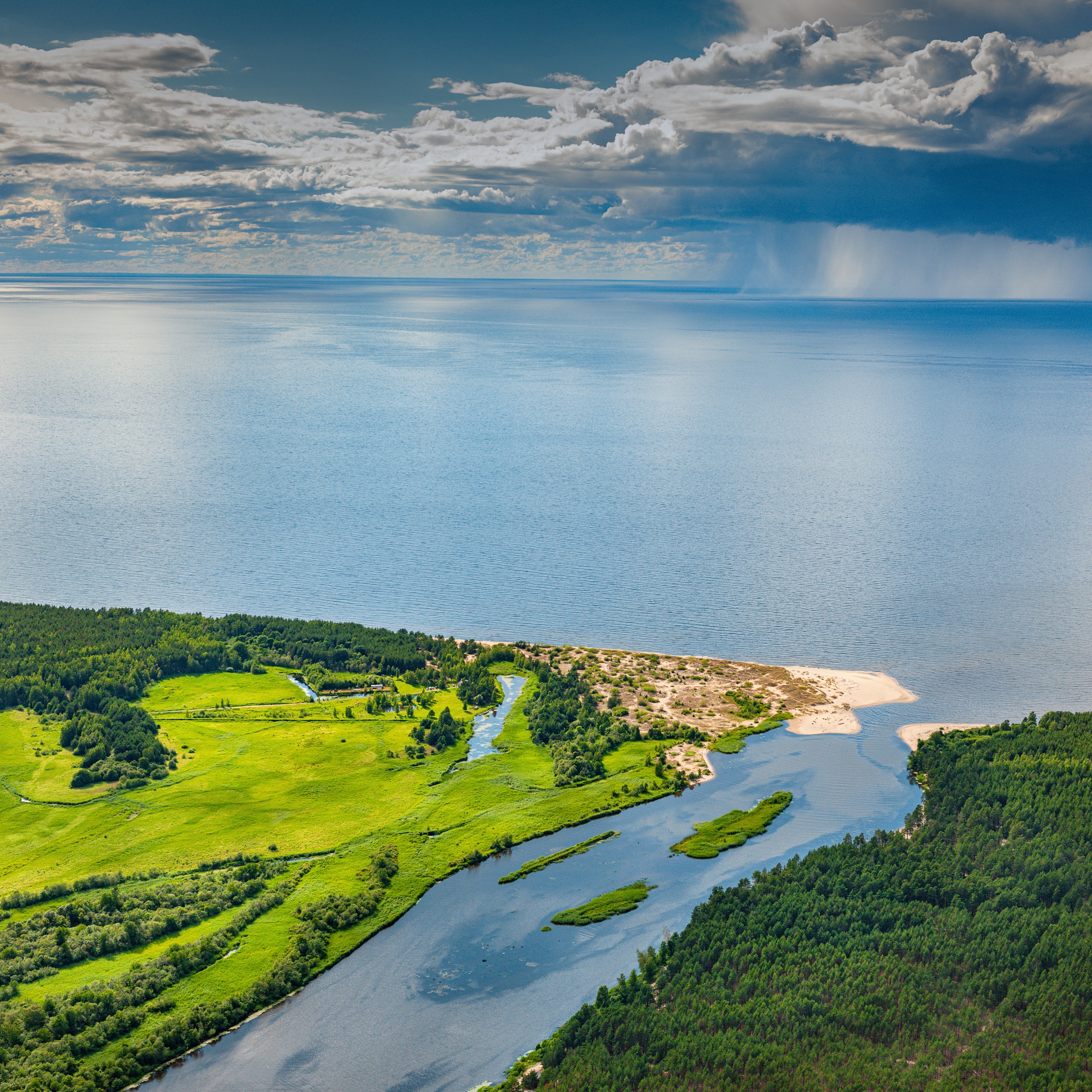 PALDIES PAR
UZMANĪBU!
PALDIES PAR UZMANĪBU!
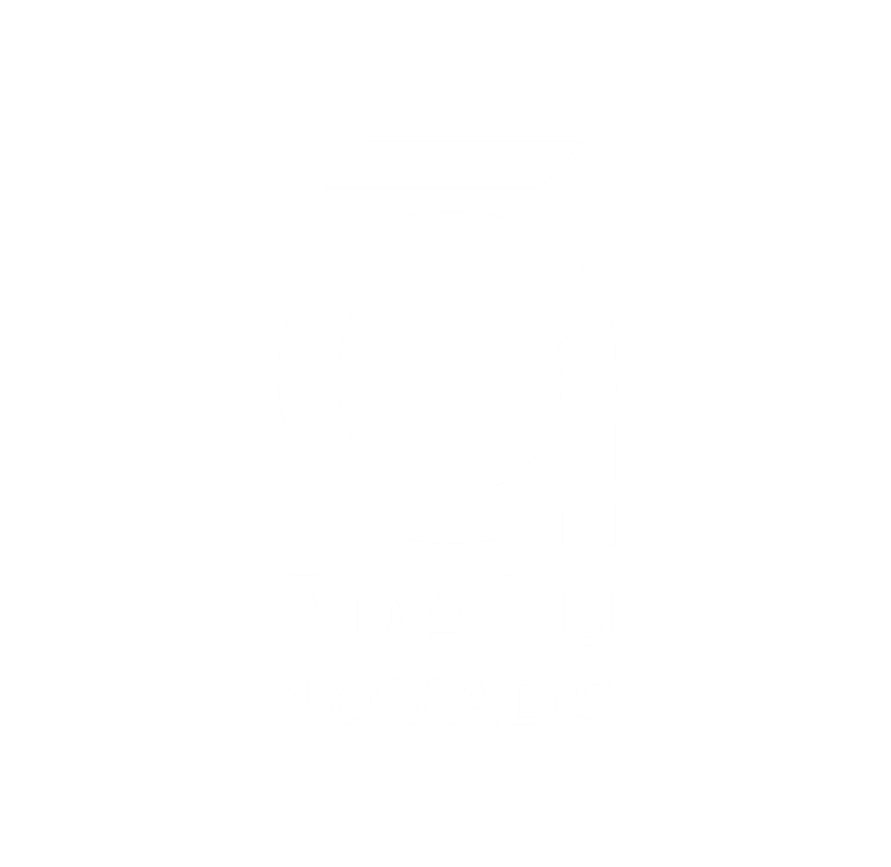 ĀDAŽU NOVADA PAŠVALDĪBA   I  Attīstības un projektu nodaļa I   19.02.2025.